Find the Star!
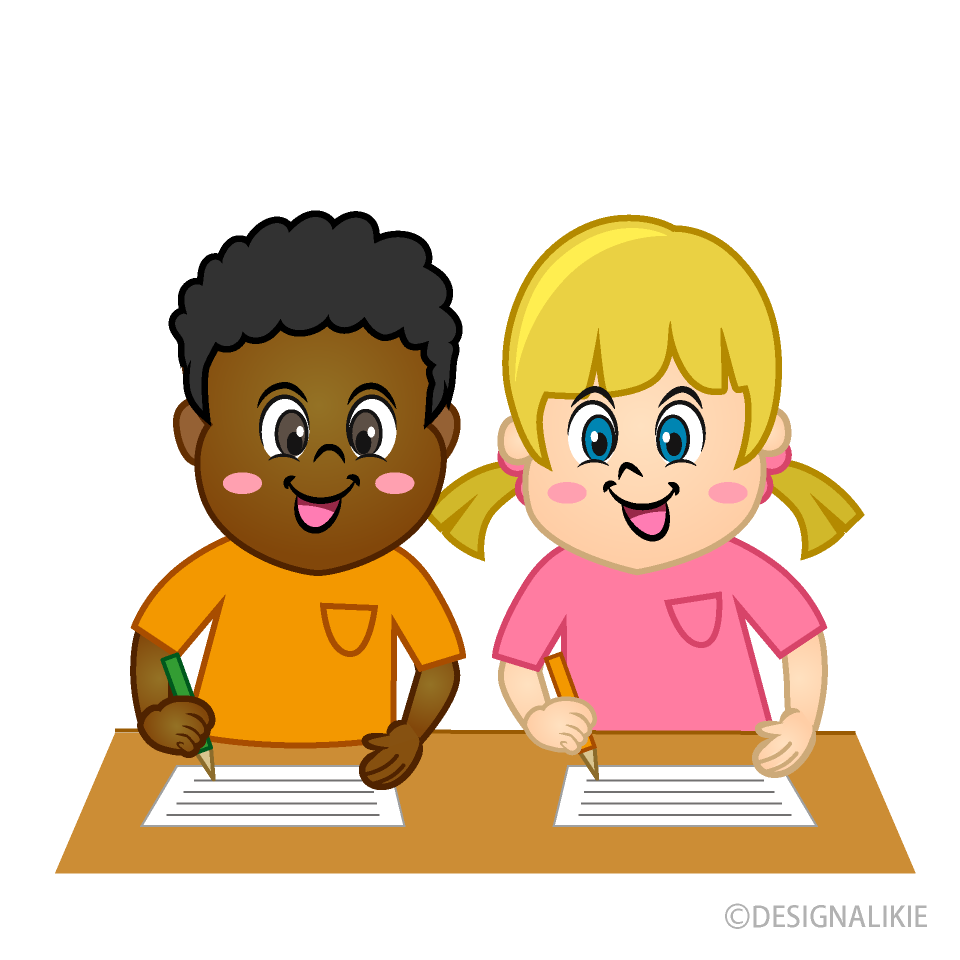 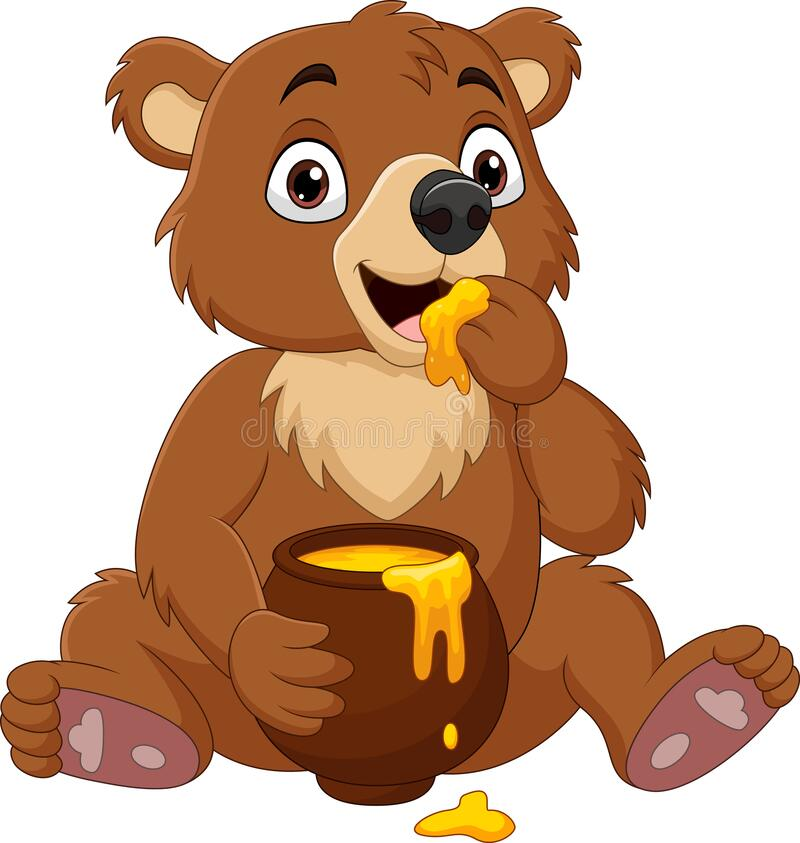 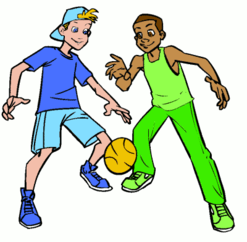 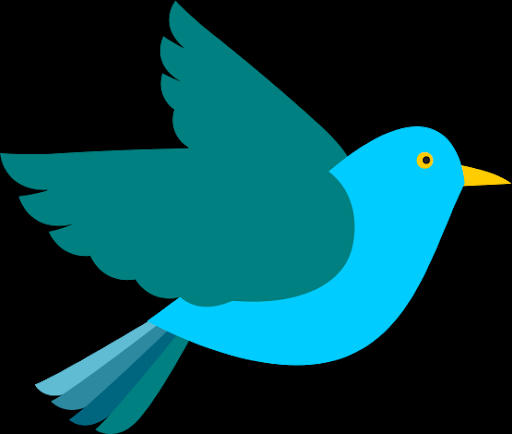 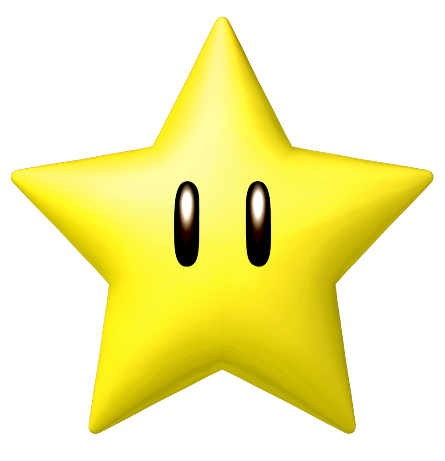 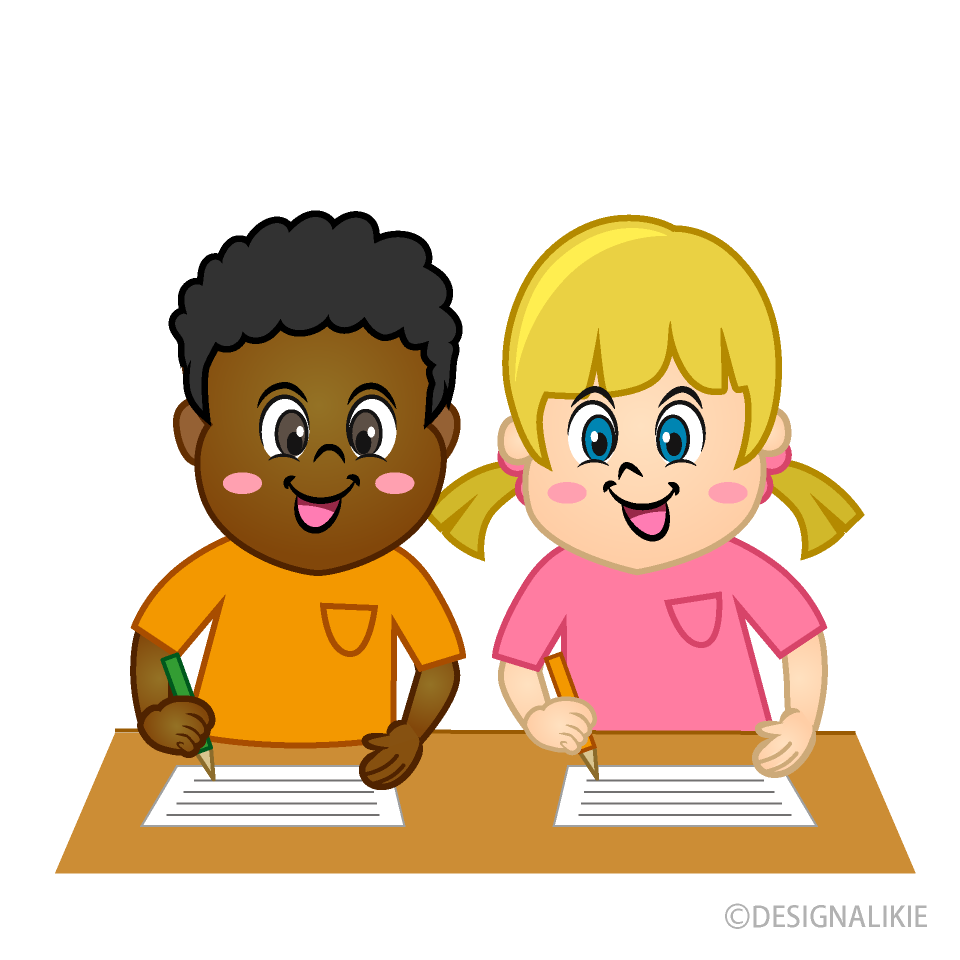 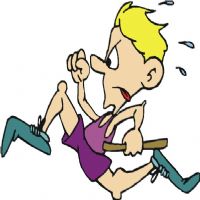 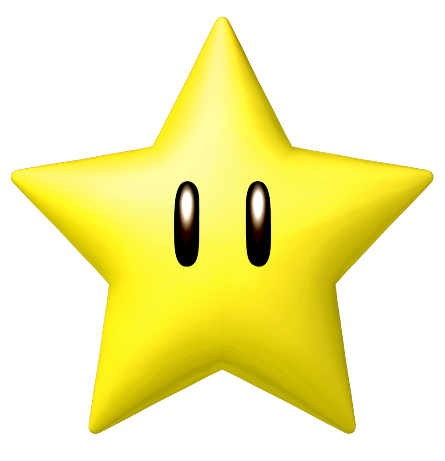 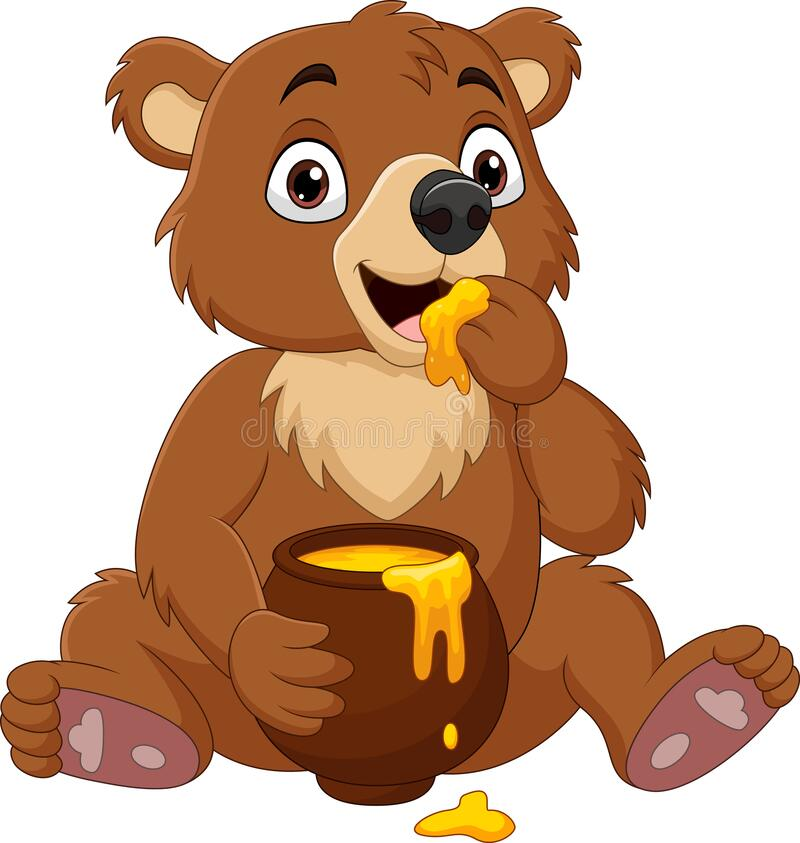 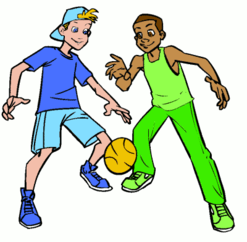 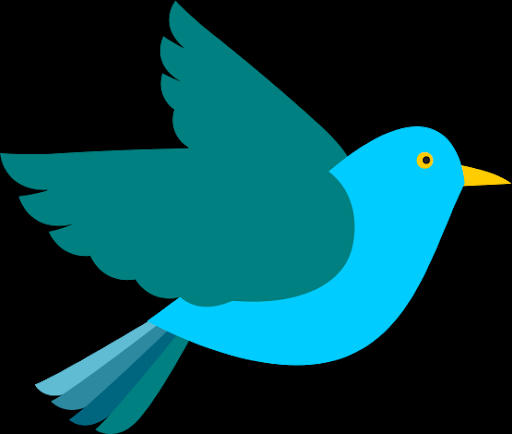 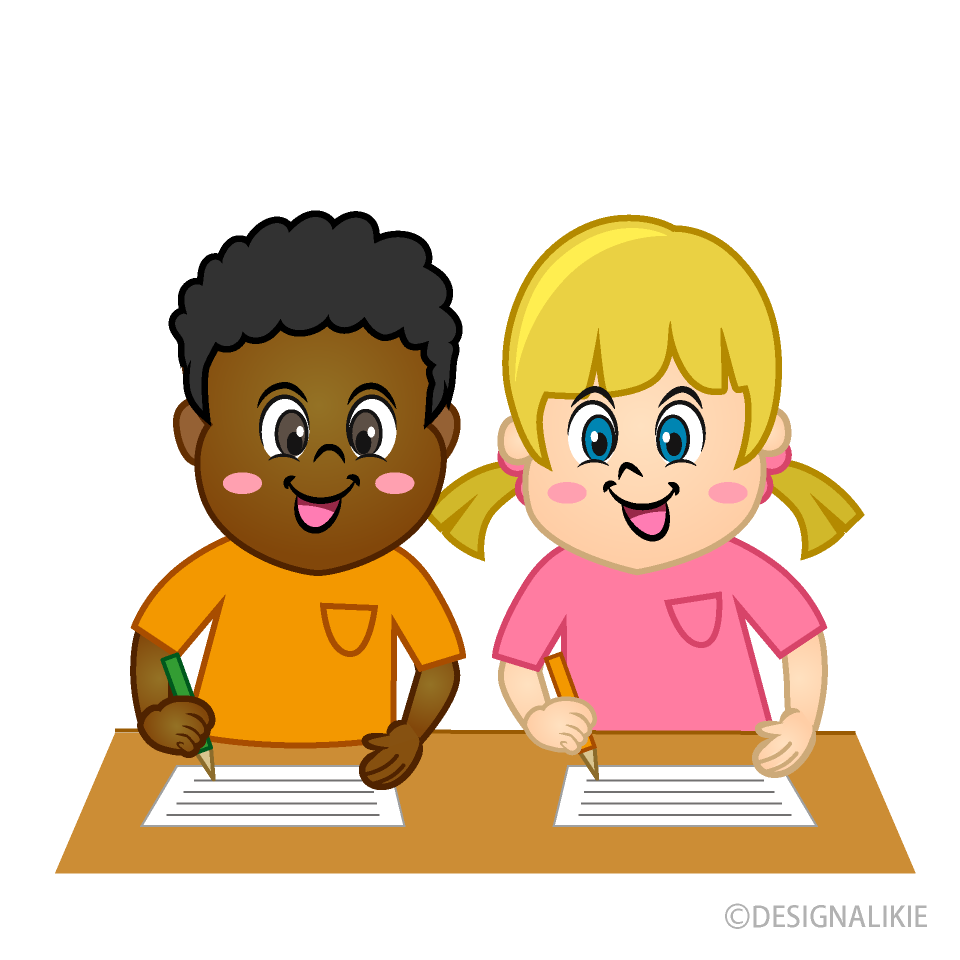 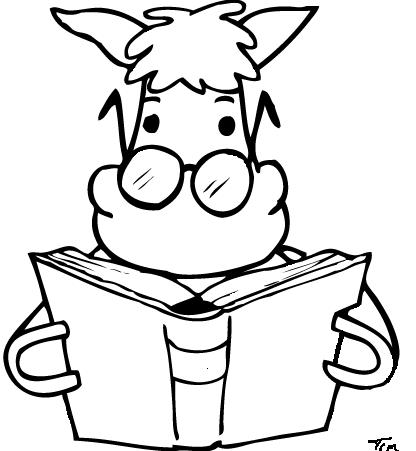 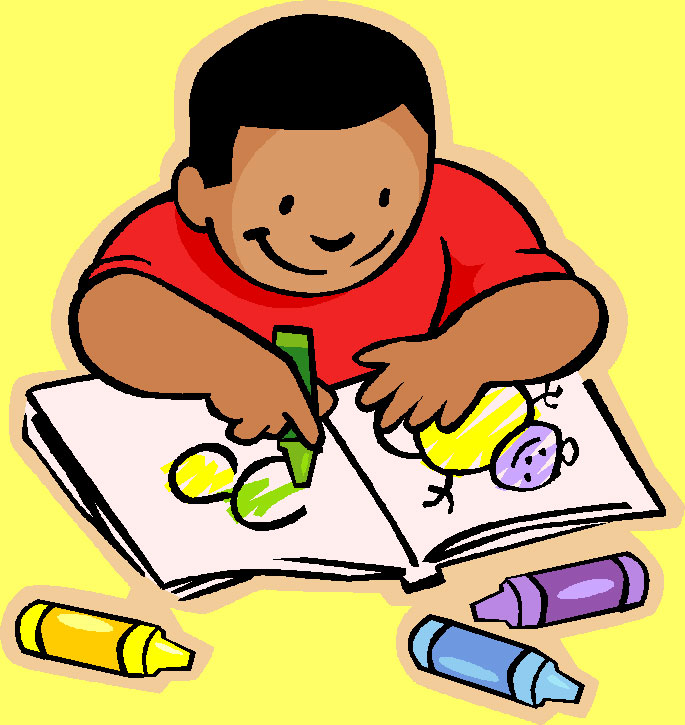 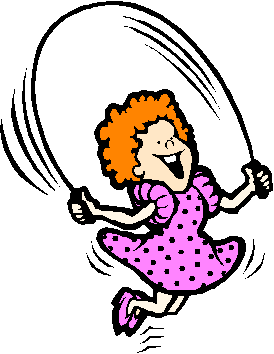 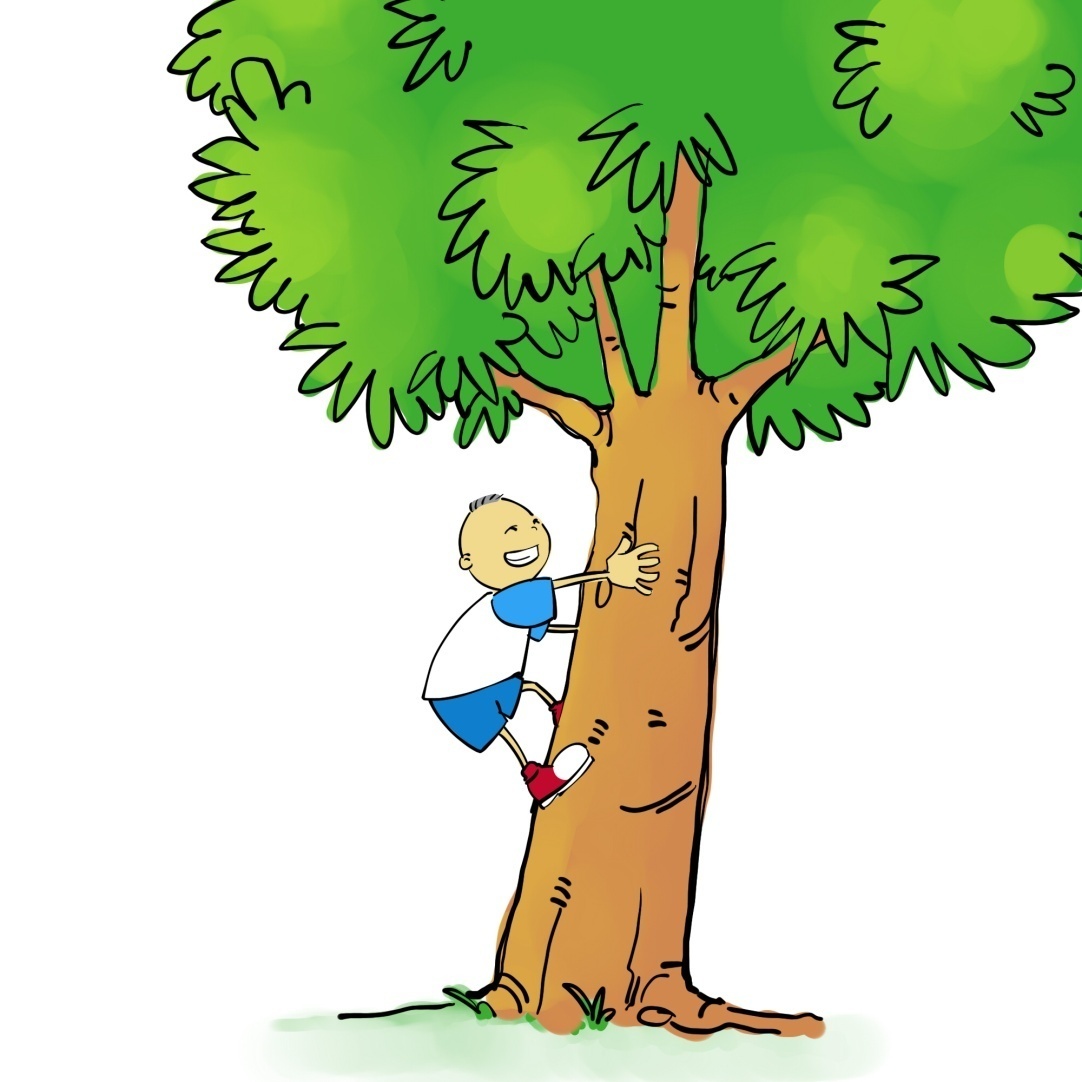 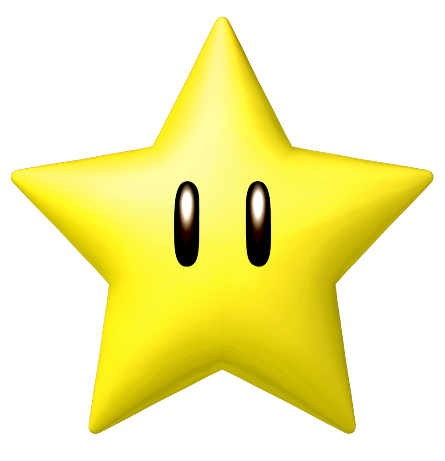 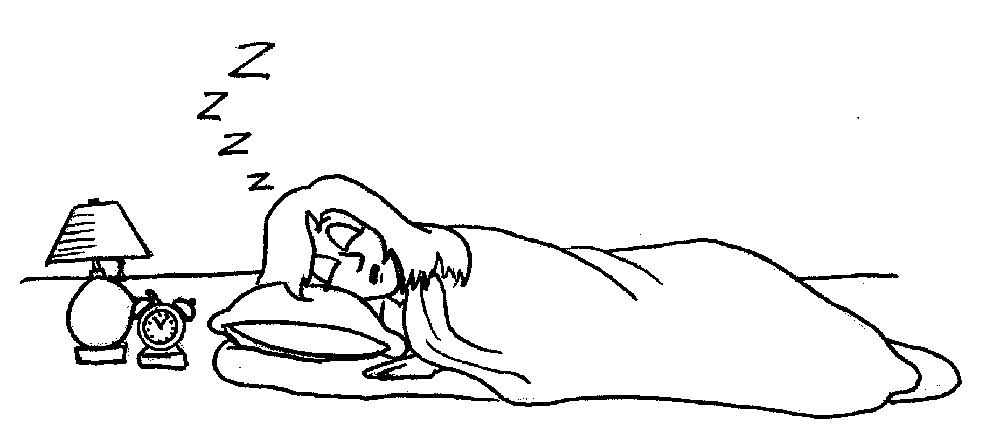 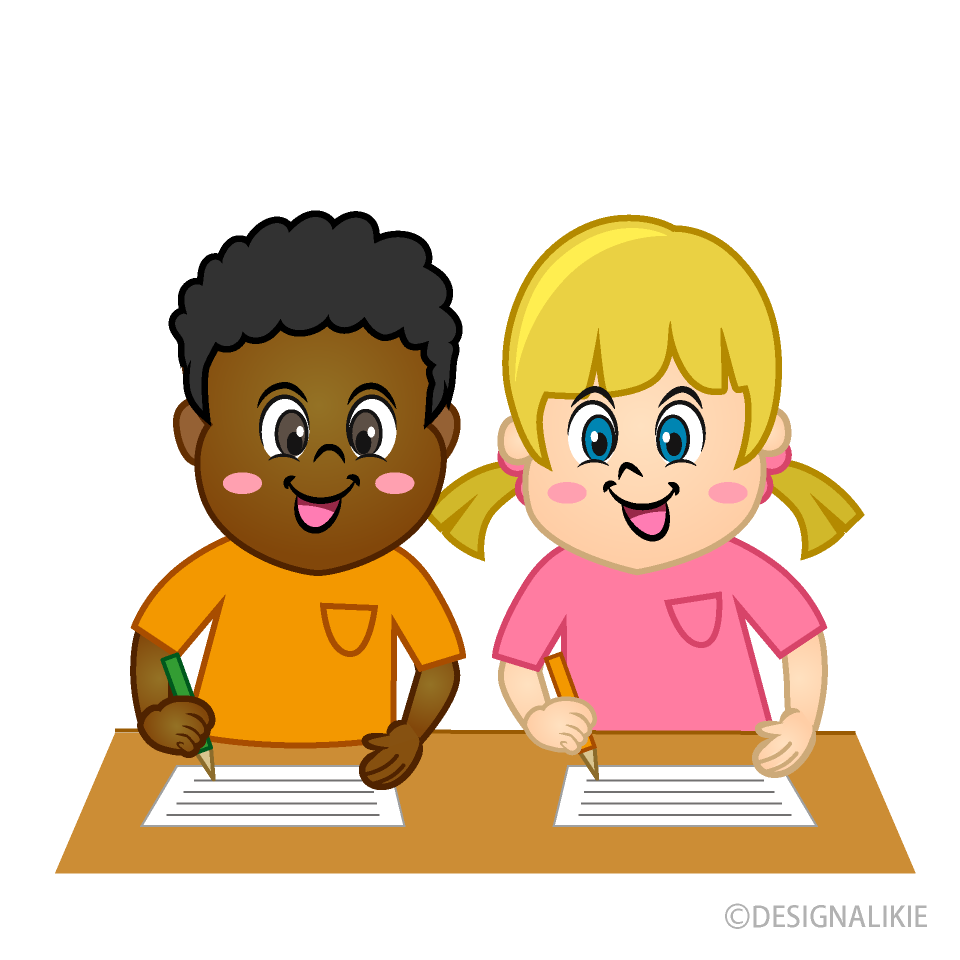 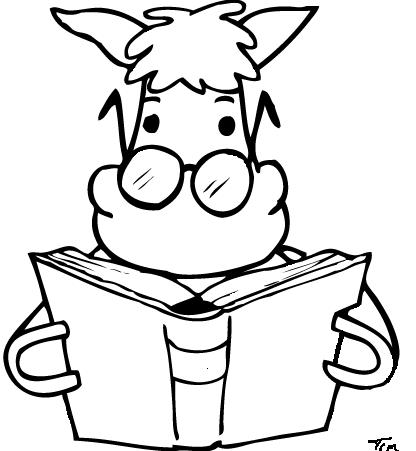 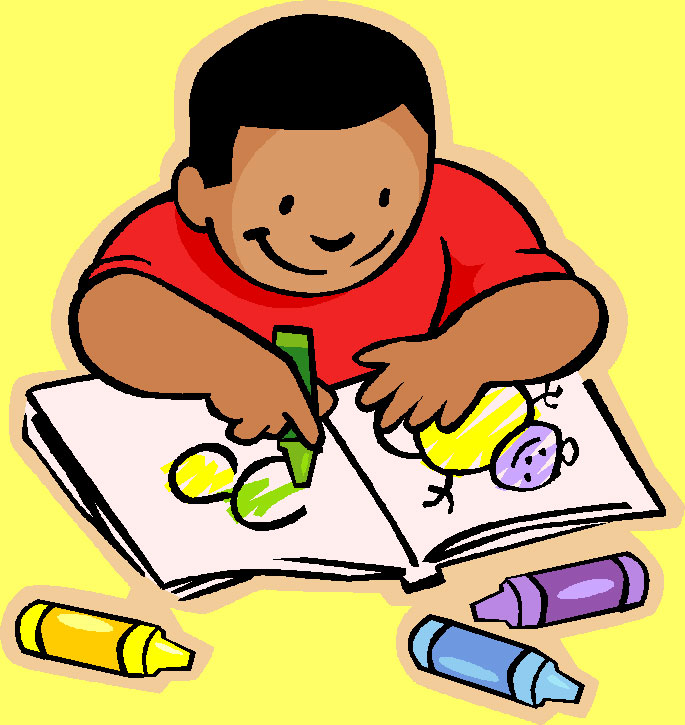 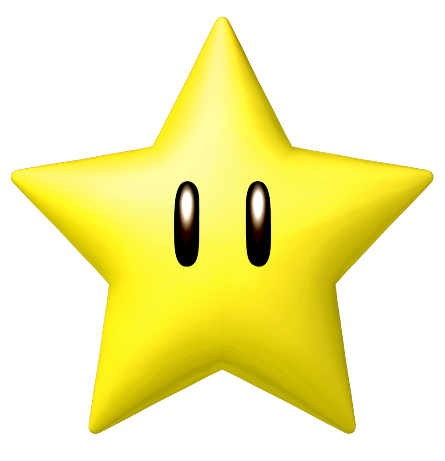 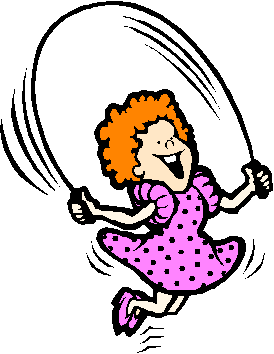 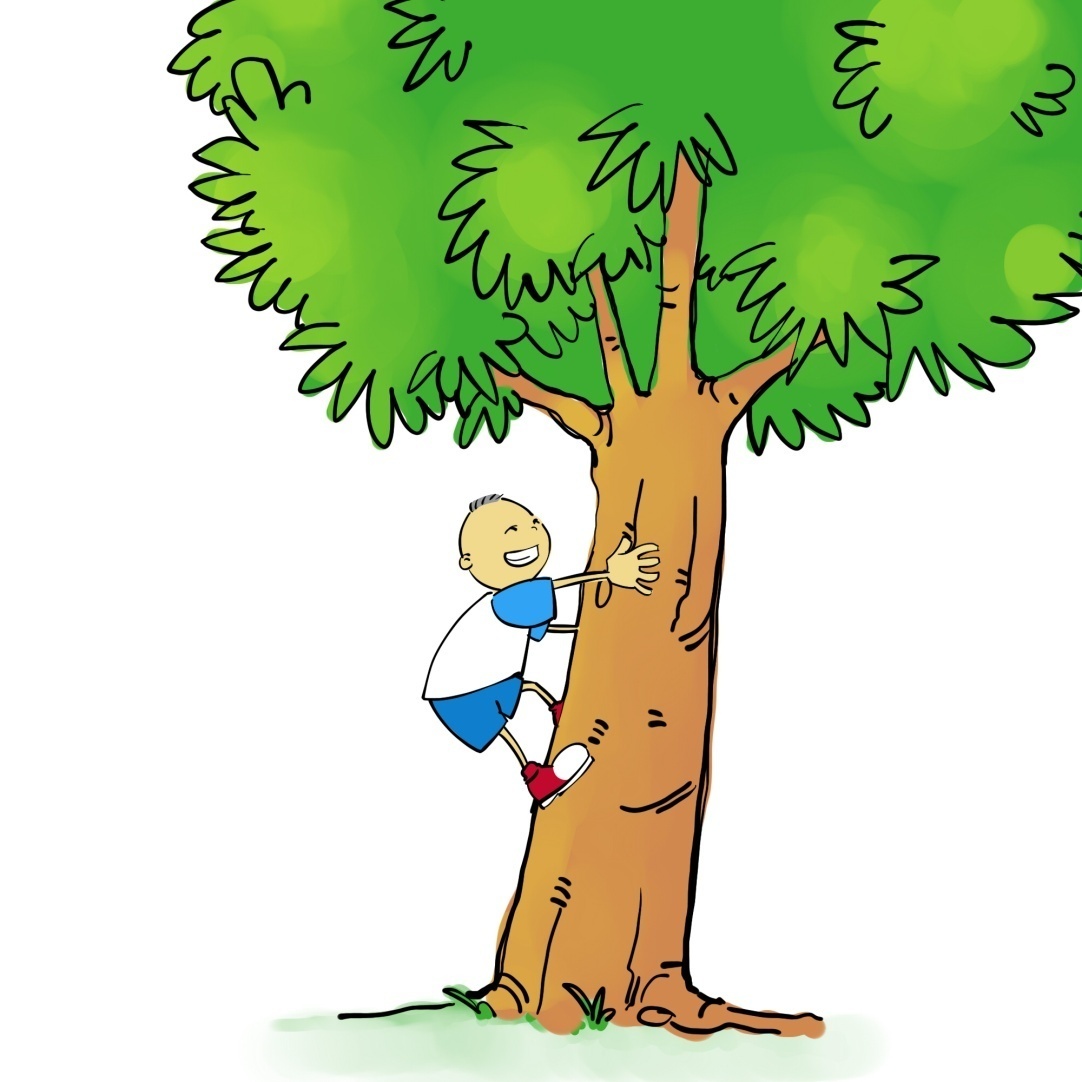 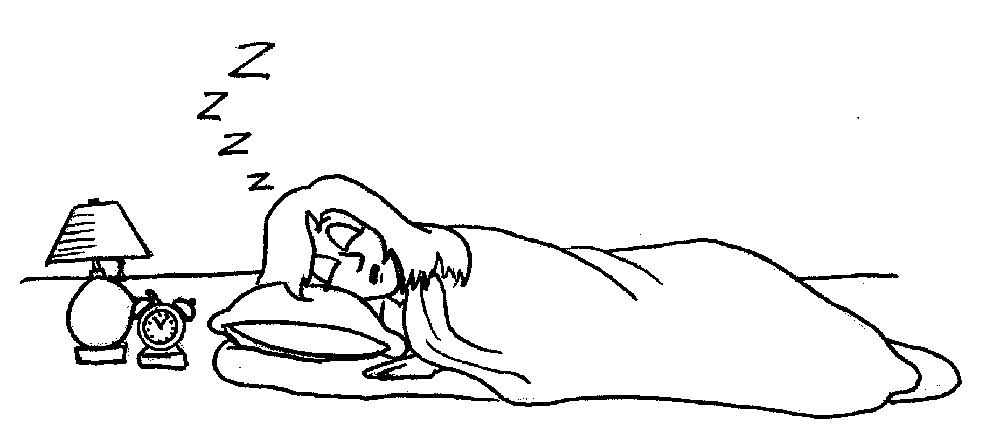 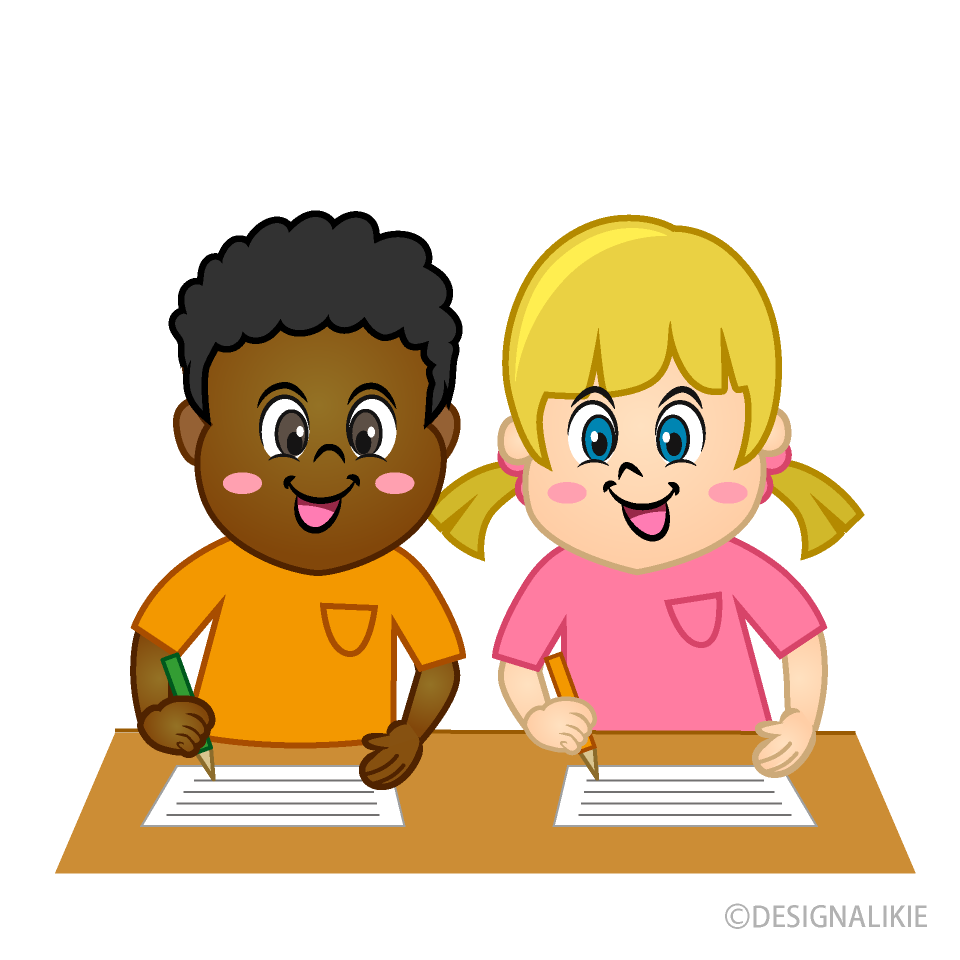 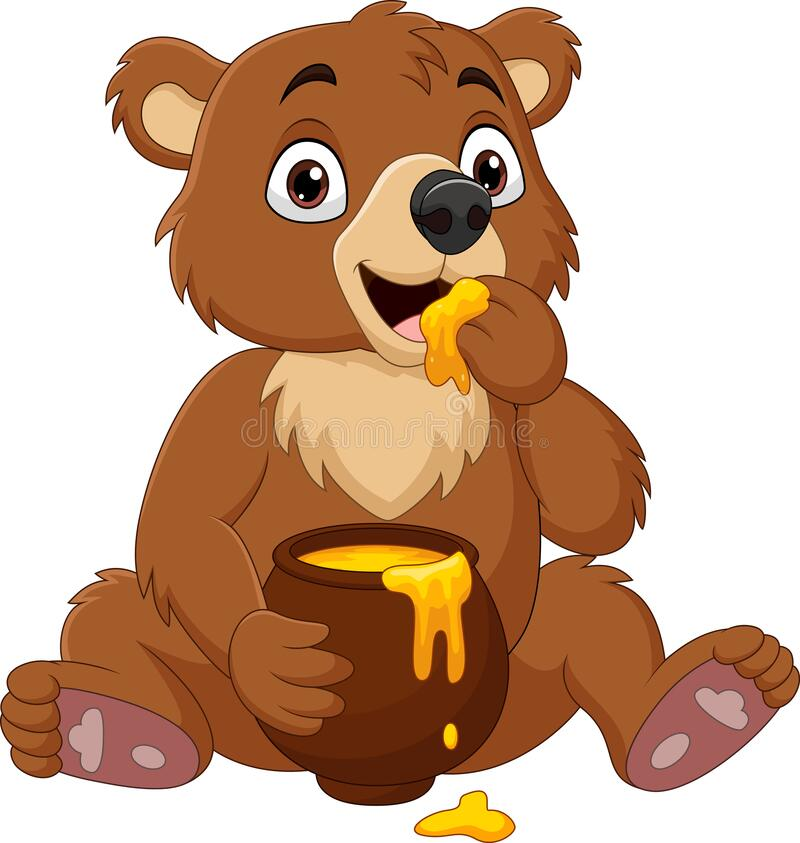 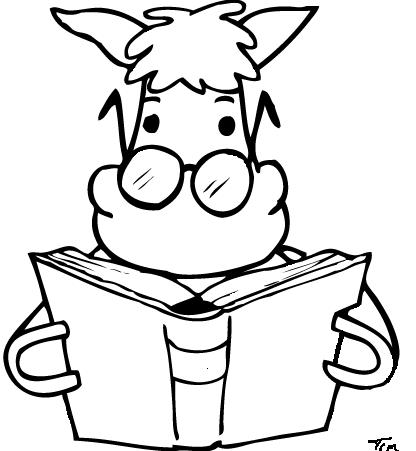 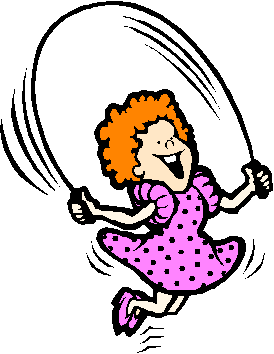 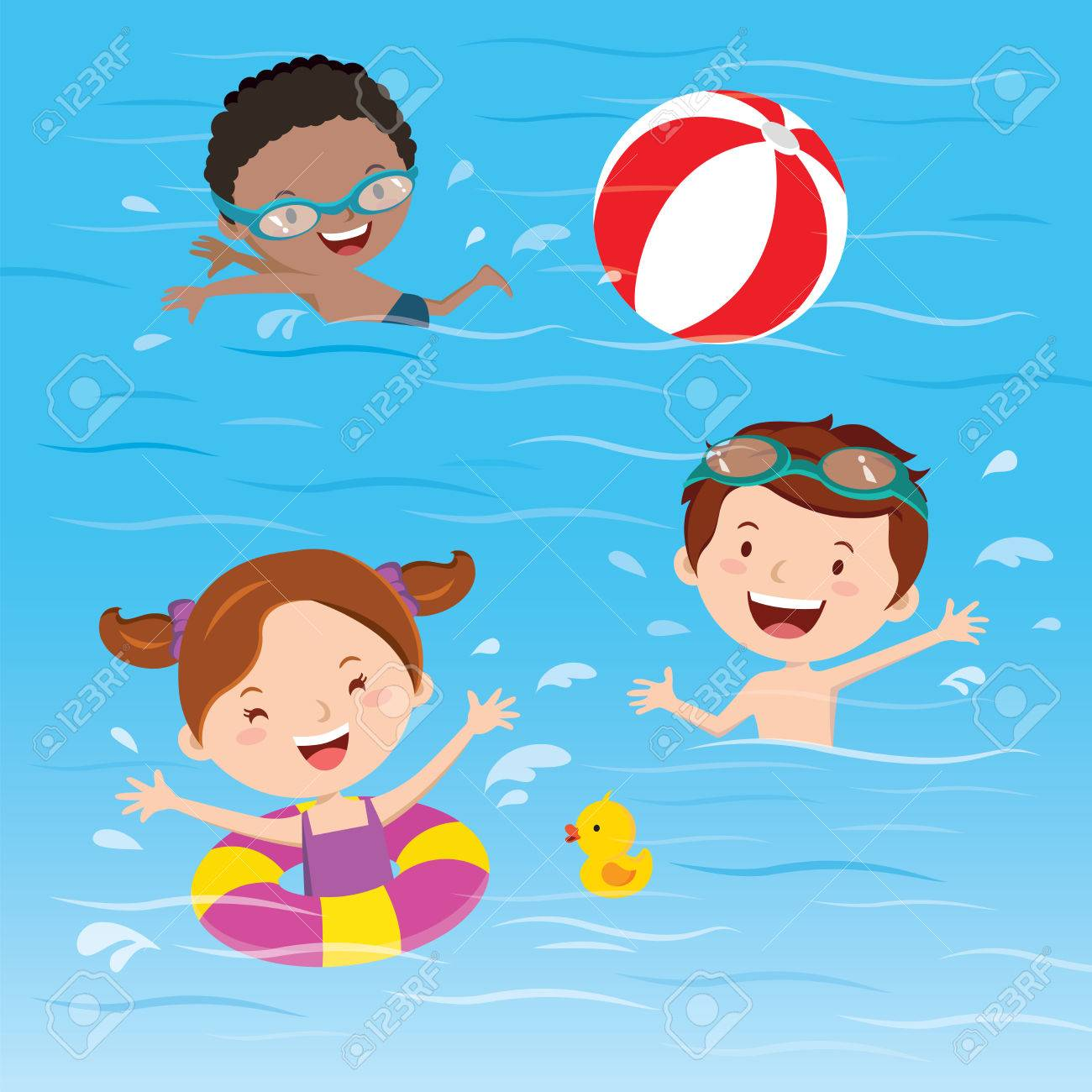 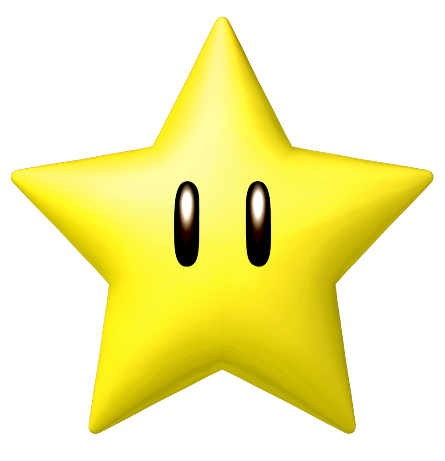 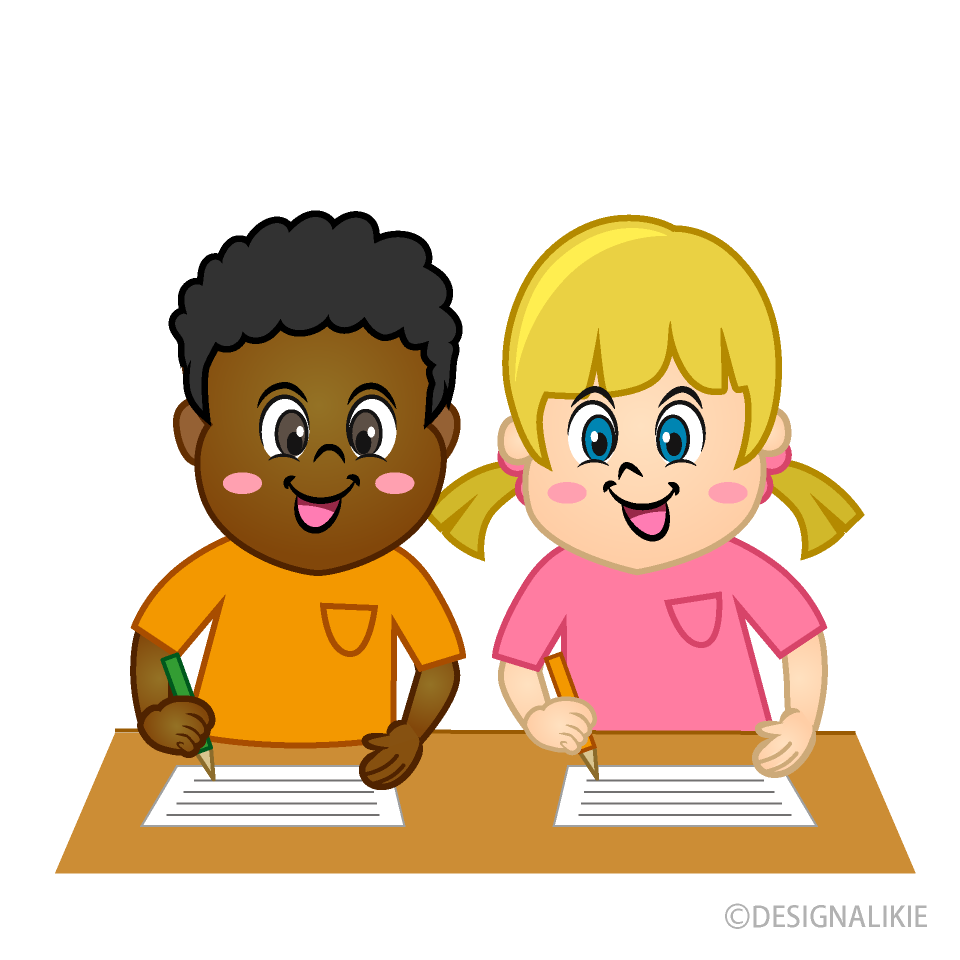 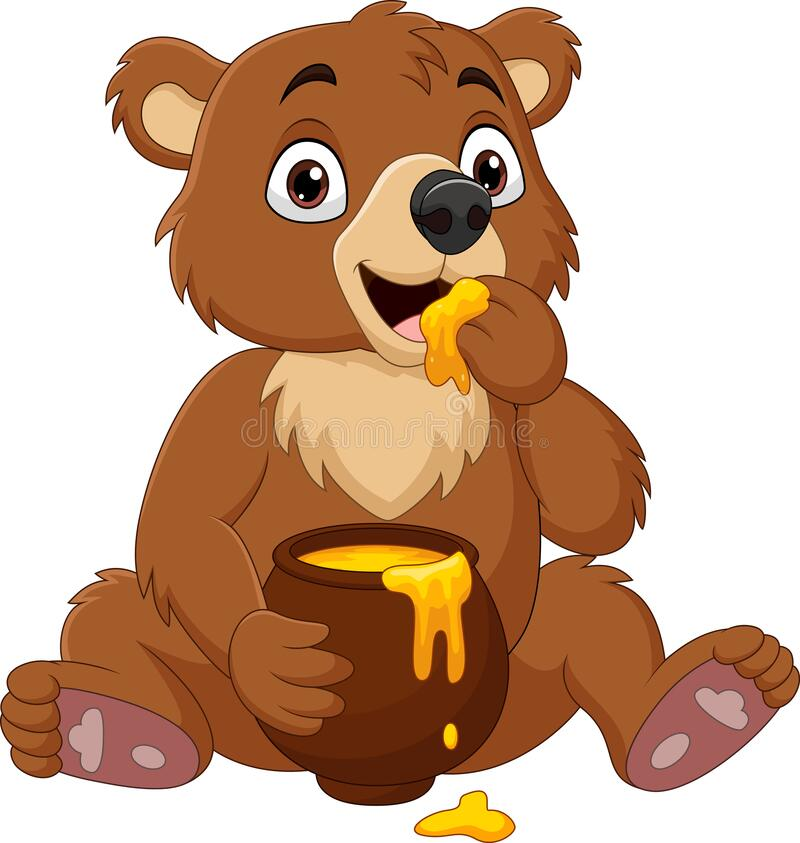 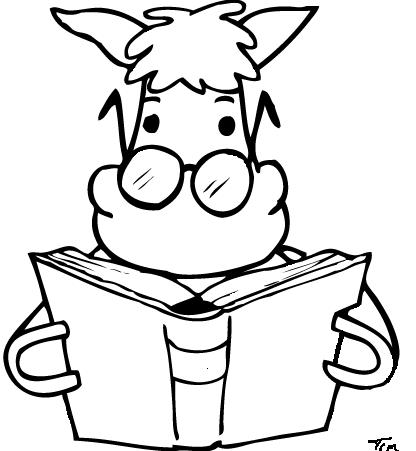 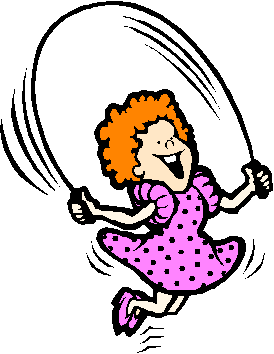 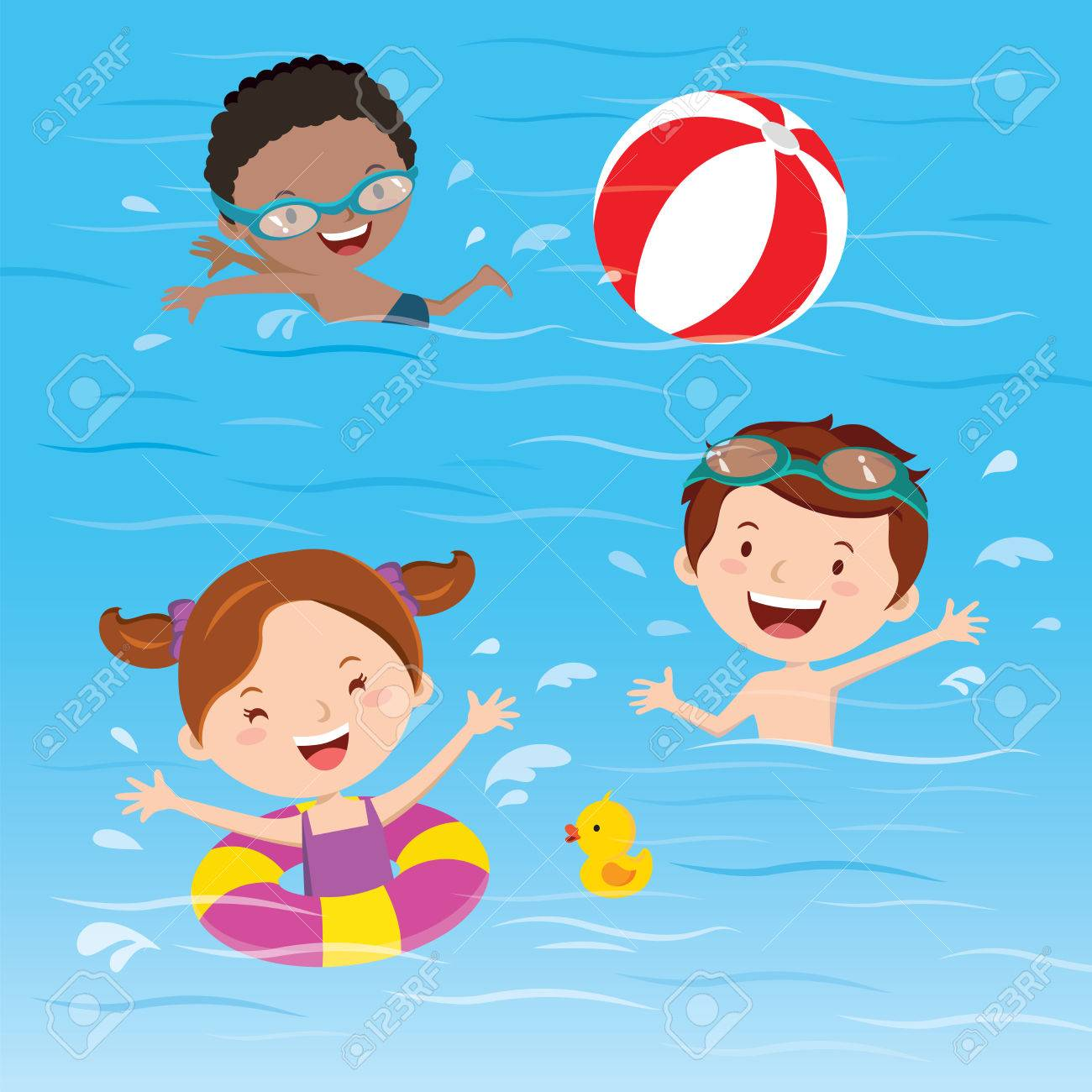 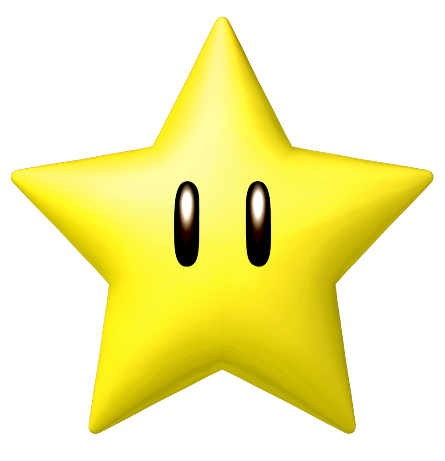